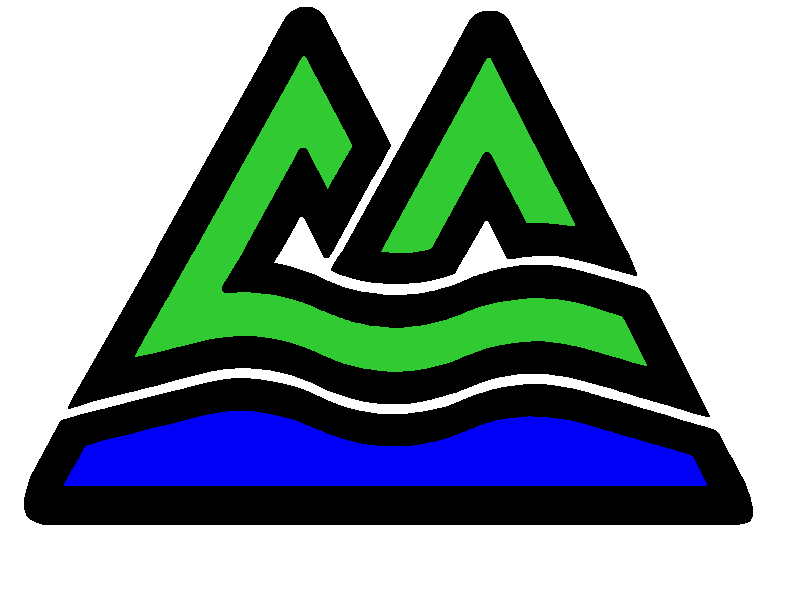 Narration
STANDARDS
1
updated 8/05/17
Training Objective:
Learn how to properly write narration
Understand the purpose of narration
Learn how to avoid narrating opinion
Understand acceptable narration
Learn what you can’t narrate
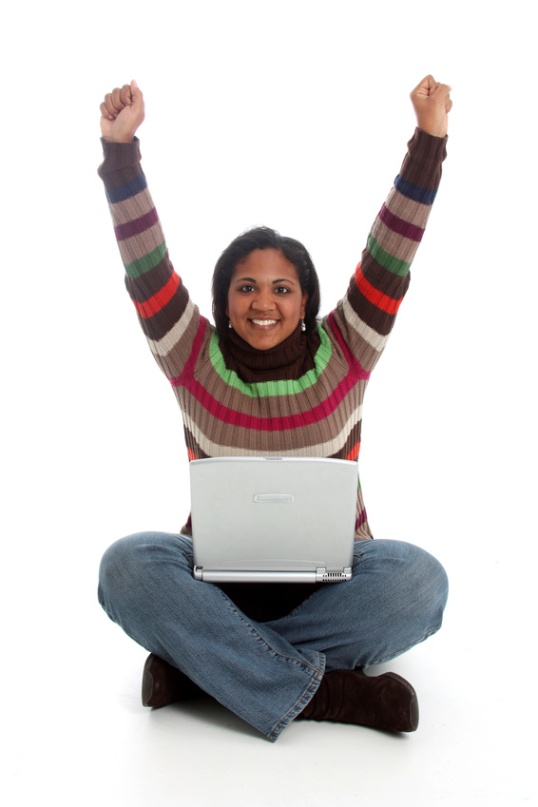 2
What purpose does narration serve?
Documents information, observations, eligibility decisions, and actions taken

Professional accountability including Quality Assurance and Tracking Outcomes

Collaboration

Explanation for decisions
3
Narration is YOUR Responsibility
Narration is a chronological record of any contact or action that affects client services or situation
IF IT’S NOT NARRATED, 
 IT DIDN’T HAPPEN!!!
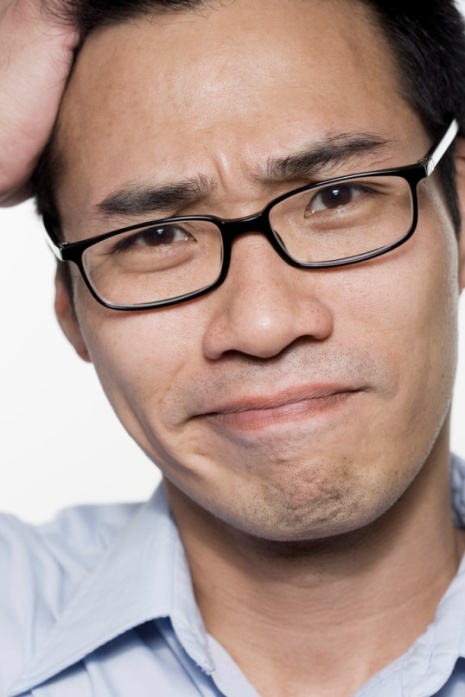 4
[Speaker Notes: We don’t want to add to confusion on cases.  The more clear you can make a situation the easier it’s going to be to remember what happened, easier for coworkers to follow behind you, easier for supervisors and quality assurance reviews to give you some pats on the back.  You can’t be rewarded for your good work if it’s hard to figure out what you did.]
Should be done regularly
Within three days of contact
Narrate multiple contacts in one day in one entry
How often should we narrate?
Narration
When
Multiple contacts
5
After any direct contact with client
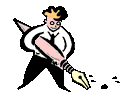 To track 
       attempt to 
  reach the client:
  voice message,         
       email,mail
After initial screening; reassessment
At what times do we narrate?
When changes occur
6
[Speaker Notes: What are some changes we’d want to be sure to narrate?
Address ch, ph change, email address chx, closing of benefits, transferring of file, income changes, resource changes, health insurance changes, etc.]
Where
When
How
Who
Narrations need to include:
What
7
[Speaker Notes: Who initiated the contact
Who was present if a home visit or meeting occurred
What was the purpose of the contact?
What changed?
What and Why were actions taken and when are they effective?
What is the plan?  What follow-up is needed?
How were decisions determined?
When and Where did the contact take place?]
Narrations need to include:
Who initiated the contact?

Who was present if a home visit or meeting occurred?

What was the purpose of the contact?

When and Where did the contact take place?
8
[Speaker Notes: I know some of you don’t do home visits for example I and A staff.  HV applies to Option Counselors and Case Managers.]
Also include….
What changed?

What and Why were actions taken and when are they effective?

What is the plan?  What follow-up is needed?

How were decisions determined?
9
Example
07/10/17 P/C FROM A/R. EVERYTHING SAME. No Complaints.  No Unmet needs.  A/R said everything is O.K.
What’s wrong with this narrative?
What do we know about the consumer after reading this?
10
[Speaker Notes: Take suggestions from the crowd.  Also, What do we know about the client after reading this?]
It is written in capitals
Will everyone understand the acronym?
It is too brief.  Without other reference this doesn’t explain anything
11
[Speaker Notes: Why are we concerned about capitals?  Not professional, implies irritation or yelling
Lots of people the narrative, we’ll get to that later.  

The picture is blurry.  What’s going on here? Is it a robber ot is it Santa Claus bringing us a present?  Don’t allow yourself to be robbed of getting credit for your work.  We need to understand how you came to your decisions, so we need to have focused narratives.]
What is problematic here?
P/C with A/R to see if available for PP.  She would W or TH
12
[Speaker Notes: A/R is an older acronym for Applicant Recipient.  It’s been recommended that we discontinue use of this because it’s impersonal.  Suggested references for clients is their first name, or client, or consumer, or customer.

The second narration came from a District Center.  Many of our clients are receiving QMB or OSIP and receive services through the district center.  We need to be aware of this because we aren’t familiar with each other’s acronyms so it is preferrable not to use unusual acronyms.]
Another way to write it…
7/10/17 p/c with John to see if available for office visit.  He would be available Wed. or Thurs.
13
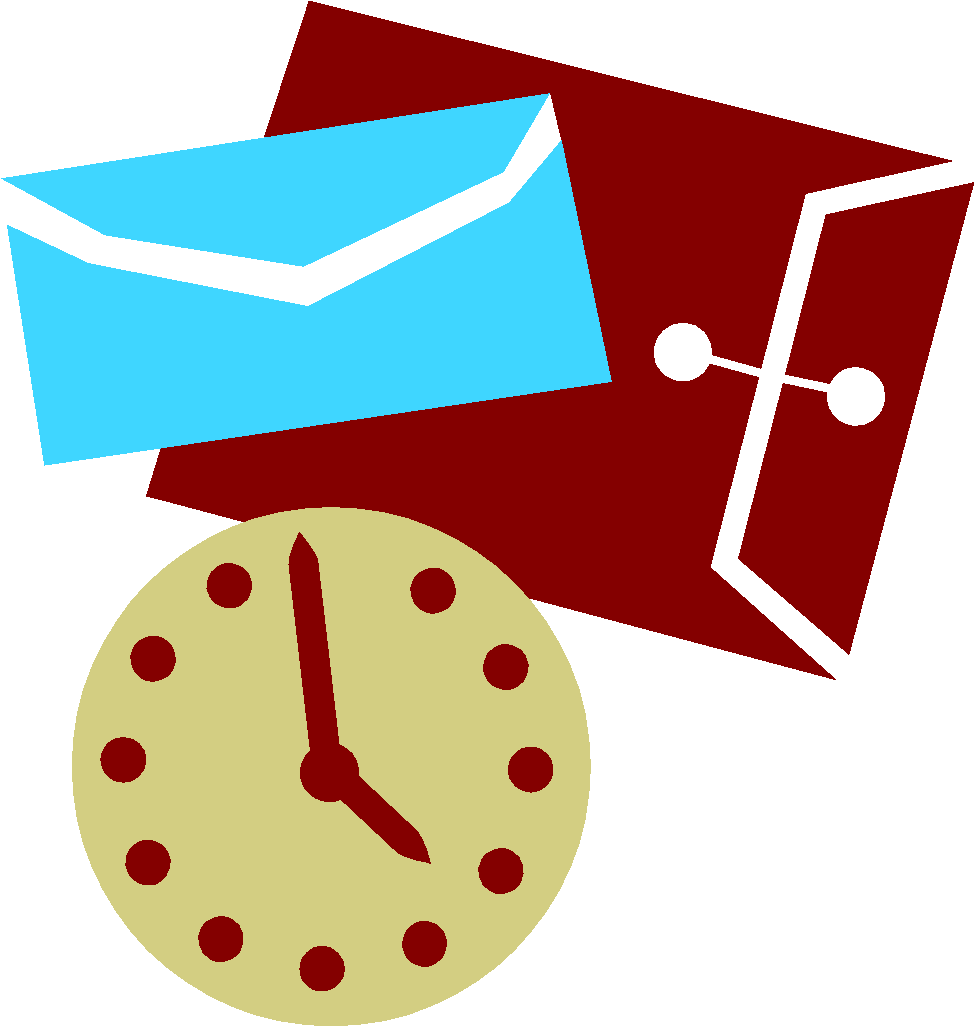 Example
Did a HV 7/1/17, cl had a bed bug on his pants and started drinking again.  Notified service intake worker with APS and they haven’t done a HV yet.
What’s going on here?
14
[Speaker Notes: Is the writer alluding to a drinking problem or a dehydration issue?  Service intake workers do not work for APS.  APS investigation information can’t be in OACCESS, if consumer got a copy of this they would be tipped off that someone was coming.]
Example
Call from  Home Health regarding requesting OPI assistance for Cl. Cl has cognitive issues, problems remembering to take his medications, has edema in his legs, history of alcoholism, denies drinking now, history of appearing disheveled, intelligent, formerly an attorney, and ex-wife is still connected.
Has a daughter that lives in Washington, DC. Cl is not able to cook for himself, has a neighbor that is microwaving his meals,doing his grocery shopping and walking his dog.
15
Call from Home Health requesting OPI assistance for Cl. Per Home Health Worker:
Clt has cognitive issues and problems remembering to take his medication.  He has edema in his legs. He and his ex-wife are still connected. 

Home Health worker stated:
Clt has a daughter [name?] that lives in Washington, DC. Clt is not able to cook for himself.  He has a neighbor that is microwaving his meals, doing his grocery shopping and walking his dog.
16
[Speaker Notes: Did they give their name?  Does the client know the Home Health person is calling?  Do we have daughter’s contact information?  We added some spacing and improved the grammar.  To qualify for OPI you don’t need to know someone’s profession or history of illness so that information isn’t needed in the referral.  The caller isn’t trying to say that alcohol is a current issue.]
How does this look?  
Did the writer have a plan for the client?
Caller is John XXXX, a paramedic with XXX (badge #XXXX). He reports that consumer can't take care of herself and is making herself ill. She has a pet cat and is not managing it well; there are feces and urine in the apartment and the caller reports that the smell "makes your eyes sting". He states that the apartment is in disarray: items are stacked up, food and trash are left in the corner, and it is "not healthy". Consumer has mobility problems; she uses a walker and has recent falls. Caller reports that her ability to walk and get out of bed has decreased over the past month. He says the staff at Providence ElderPlace where she lives are aware of consumer's condition, but they say they are unable to intervene. Caller requests that someone reach out to consumer to offer assistance.
17
ACRONYMS- Where’s the list?
APD Staff Tools

Search “acronyms”
18
See Handout for next slide
19
Can you follow this?        Hint- Use the handout
I will cc the AA at CC that you will be enrolling in the ASAP ASAP.  
I need to find out if CHIP will cover BOB, and if so who will provide the COB?
A/R asked for A/R of A/R
20
Who may read the narrative?
Staff from Department of Human Services, Aging and Persons with Disabilities, Area Agency on Aging and Disability offices including Protective Services, and Help Line
Clients and their legal representatives
Advocates such as the Governor’s 
Advocacy Office and Ombudsmen
Anyone with client permission
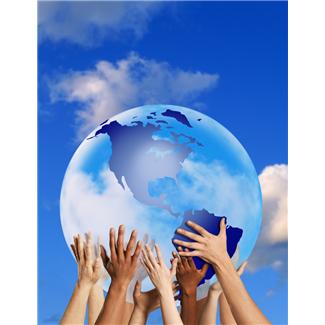 21
[Speaker Notes: So pretty much the whole world if the client gives permission.
Let’s look at another narrative example and see if we can spot some room for improvement.]
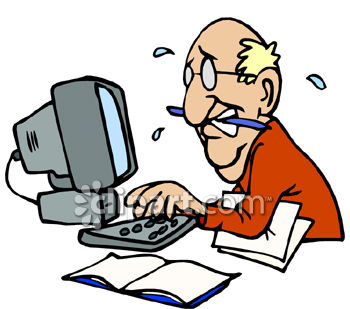 Check Narrative for:
Case Name
Proper grammar 
Spelling 
Punctuation and Capitalization 
Proper sentence structure
Agency-acceptable acronyms and abbreviations
22
See any issues with this narration?
“Looking down to his feet, one is stunned as they are swollen grotesquely and crusty with old skin.”

“I told her daughter I had come to help her mother.  She was not impressed.”

.
23
[Speaker Notes: There’s lots of medical diagnosis and subjective opinion here.]
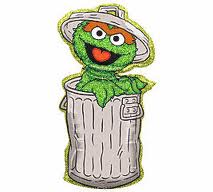 Personal Opinions
Think about what you want to say before you write
Be sure you are in the correct file
THE NARRATIVE IS PERMANENT.  Personal opinions do not belong in the narrative.
24
[Speaker Notes: Think it through.  Don’t just open ACCESS and start writing whatever comes into your head.  Try not to let your feelings read into the narrative.  If you were a grouch or if the client was a grouch it shouldn’t reflect in the narrative.  That being said, how could you write down a description of a client who is extremely upset and agitated?  Did they come toward you, voice raised, face red, specific words they used.

Consider writing in WORD, so you can correct spelling, etc, then cut/paste into the narrative

CHECK TO MAKE SURE YOU’RE ON THE CORRECT CLIENT]
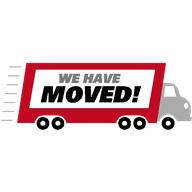 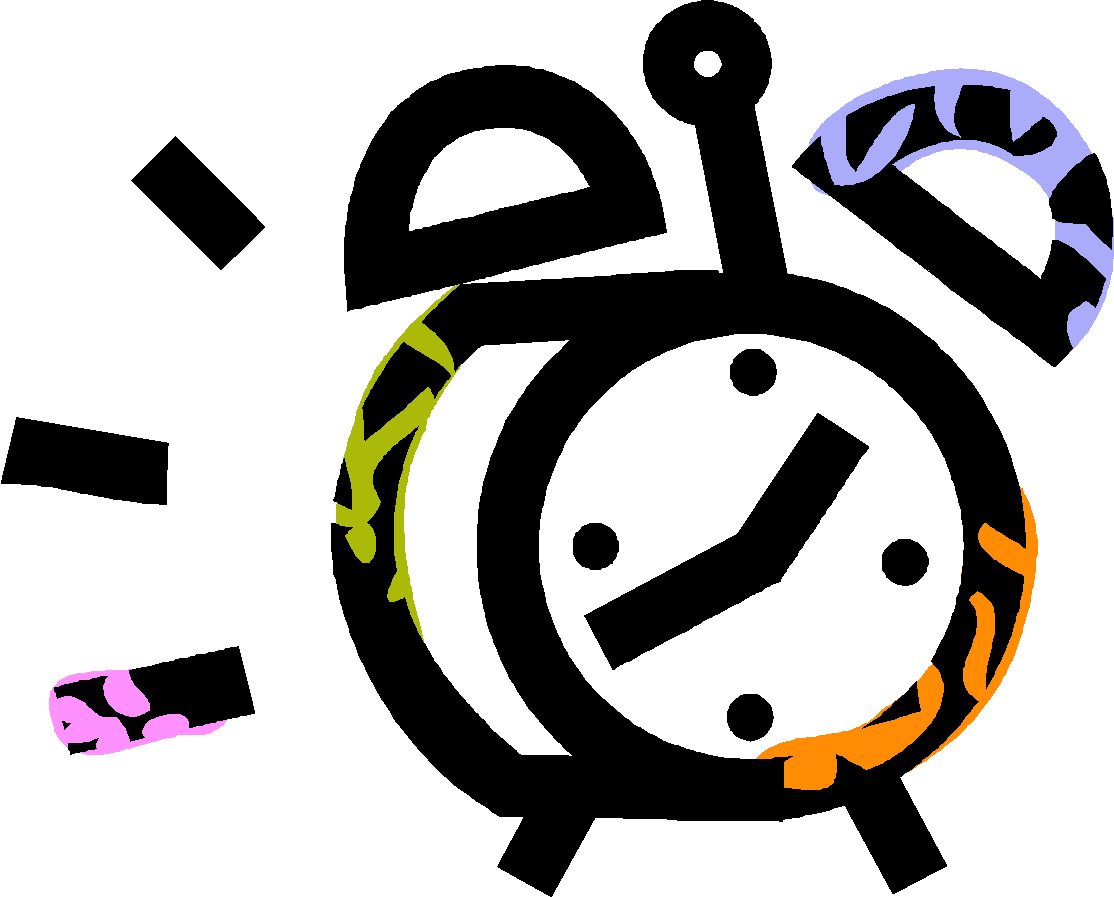 Changes
Use the narrative to describe any changing data in the case file (new income, name change) and when the change took place (i.e effective date)
25
[Speaker Notes: Helpful to put the new info (such as an address) into the narrative]
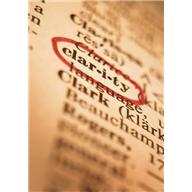 More Tips…
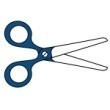 Adding bullets and lists can simplify information
Bold subheadings break up the narrative and direct the reader.
Bold contact information can aid in finding information quickly
26
[Speaker Notes: Bolding things in the narrative can help workers find the information later, such as a change of address or contact information.]
Substance Abuse 
Treatment Records
Is there anything we can’t narrate?
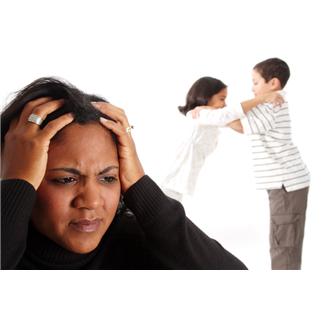 MENTAL HEALTH
AND DEVELOPMENTAL 
DISABILITIES INFORMATION
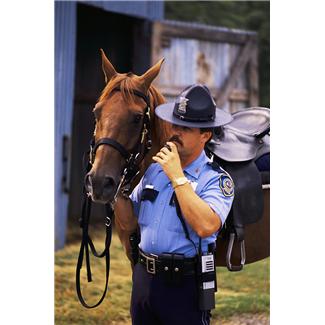 Domestic Violence
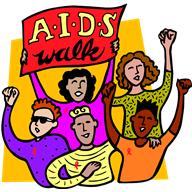 Vocational Rehab
27
Adult Protective Service (APS) Narration
NEVER put the name of the complainant or witnesses in the narrative
DO NOT make any accusations about alleged perpetrators
DO NOT speculate about whether abuse has happened
DO narrate referrals to APS
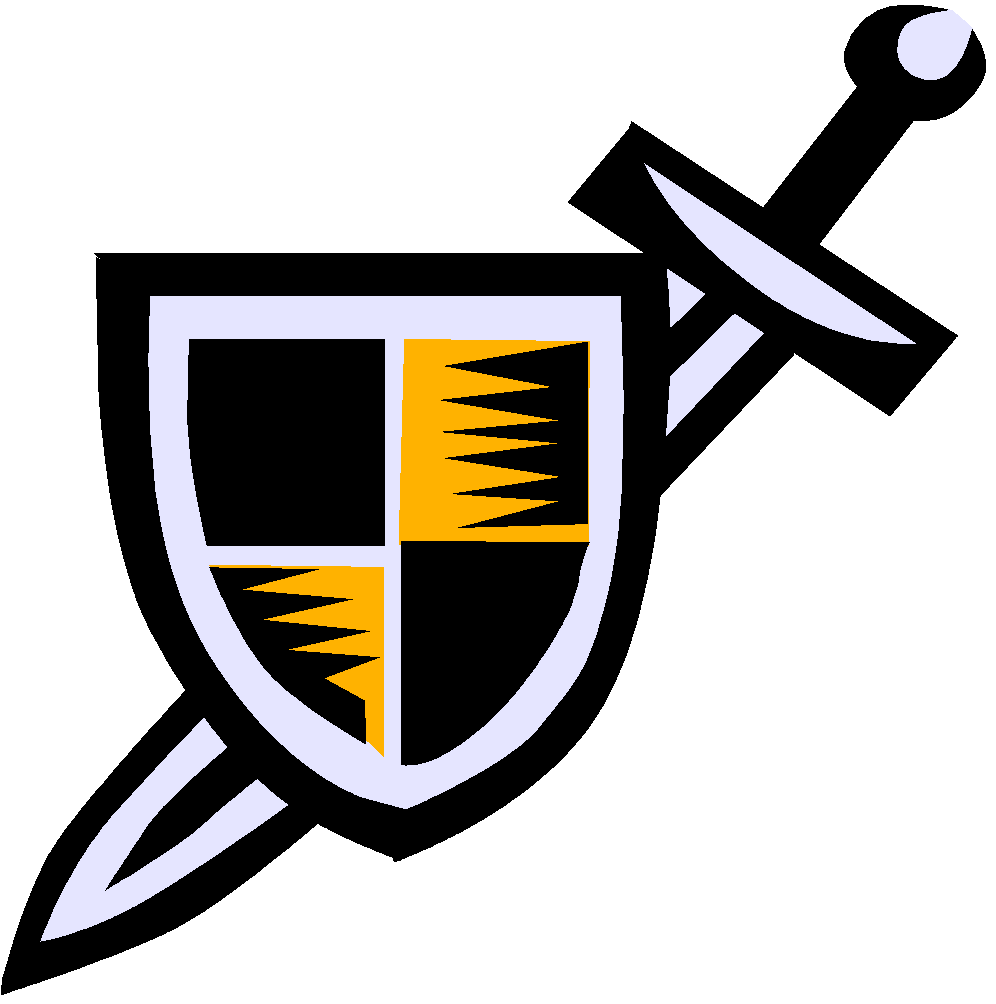 28
[Speaker Notes: Handout APS Narrative Guidelines]
Examples of acceptable APS referral narration
P/c received today.  Caller stated concerns following an incident last night.  I made a referral to APS.

Caller voiced APS concerns; referred to APS screening line.
29
[Speaker Notes: If a caller contacts you with multiple concerns, and one of the concerns indicates the need for an APS referral, best practice is to make a separate narrative entry for the APS referral. That way you keep any  reader from easily figuring out who called in with  the APS concern.]
How to record an APS Call in ADRC
Initial APS report (ie., we took the call, sending report to APS, etc.):
Narration in ADRC Call Module:
ONLY narrate "Referred to APS" in the Narration Box.
Any information that could pose as a threat to staff doing a home visit (ie: guns, dogs, etc.) should be narrated in your email to APS.
Continued on next slide
30
Do Not Narrate…
HIV or AIDS

Domestic Violence
31
Mental Health/Alcohol & Drug Issues
Only a qualified professional can assess and diagnose addiction or mental illness.
32
[Speaker Notes: Federal law prohibit unauthorized use, disclose and re-disclosure of A & D treatment information.  Clients must give specific authorization to release this information.  What are some ways we can alert coworkers and supervisors about people’s behavior.]
What Type of A&D and Mental Health information Can be Narrated?
Client referrals for treatment, attended a treatment appointment.
Self Disclosure of A&D or Mental Health related information 
Narration must be limited to the minimum necessary information to communicate the issues

Source SS Generic Program Information B.  Confidentiality
33
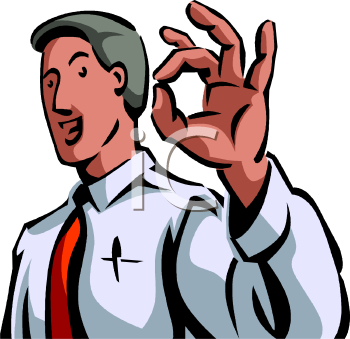 Some Objective Examples
Client states she started drug rehab at XYZ on this date
I smelled alcohol on his breath
Client was using obscenities.  A coworker in the next room came to the interview room and asked if I needed assistance.
34
[Speaker Notes: Can’t say “client is an alcoholic” but could say – “I often smell alcohol on his breath” or “client is a self-described alcoholic”

Can reference a diagnosis as long as there is a professional assessment in the file to back this up.

Don’t say “client was high or drunk” – but report what you see or hear

This also applies to the Client Alerts, but should have authorization from the client]
Example of what not to narrate:
Clt’s dx: an Auto Immune Disorder; Skin Cancer (melanoma) and he is Bipolar.

Example of what to narrate:
John stated his mood fluctuates daily and it’s difficult for him to go for treatments when he doesn’t feel like getting out of bed.
35
Be sure to narrate
When consumers refuse services

When and why we are communicating with someone besides the consumer themselves
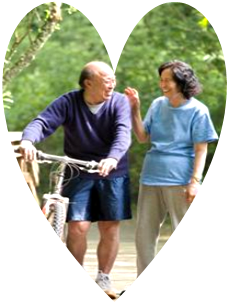 36
[Speaker Notes: Show examples specific to audience if time permits]
The End!
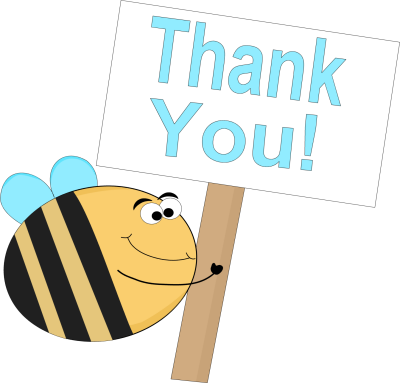 37